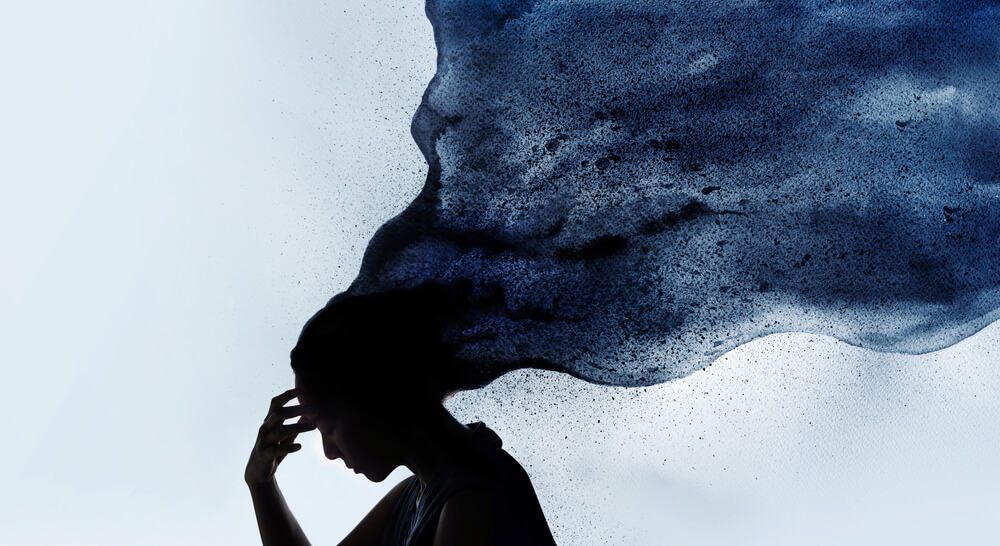 The Christian and
Depression
Depression, otherwise known as major depressive disorder or clinical depression, is a common and serious mood disorder. 
Those who suffer from depression experience persistent feelings of sadness and hopelessness and lose interest in activities they once enjoyed. 
Aside from the emotional problems caused by depression, individuals can also present with a physical symptom such as chronic pain or digestive issues. 
To be diagnosed with depression, symptoms must be present at least two weeks.
American Psychological Association
Most Common Symptoms
Lasting sad, anxious, or “empty” mood
Loss of interest in almost all activities
Appetite and weight changes
Changes in sleep patterns
Slowing of physical activity, speech, and thinking OR agitation, increased restlessness, and irritability
Decreased energy, feeling tired or "slowed down" almost every day
Ongoing feelings of worthlessness and/or feelings of undue guilt
Trouble concentrating or making decisions
Repeating thoughts of death or suicide, wishing to die, or attempting suicide
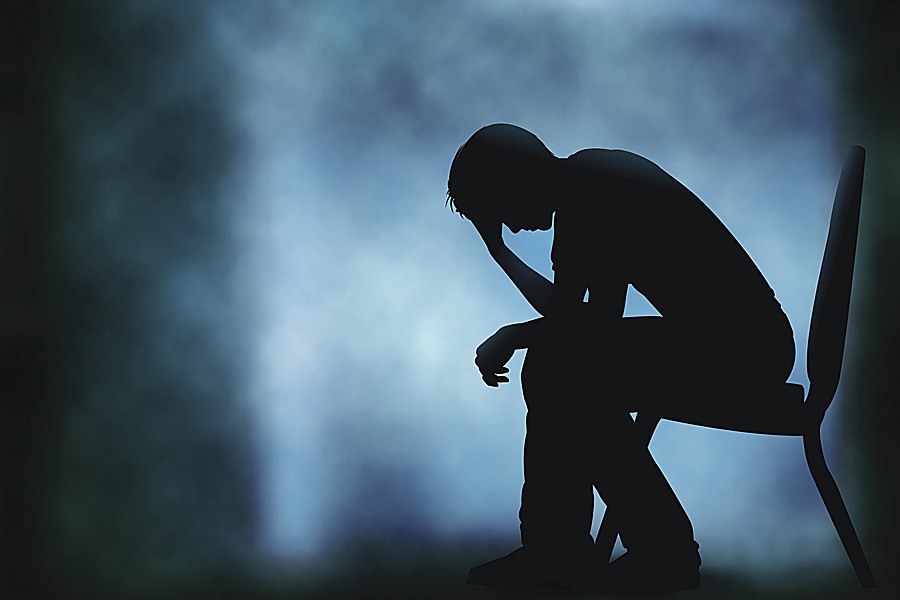 17.8% of adults currently have or are being treated for depression. 
11.5% of youth are experiencing severe major depression (over 2.7 million people).
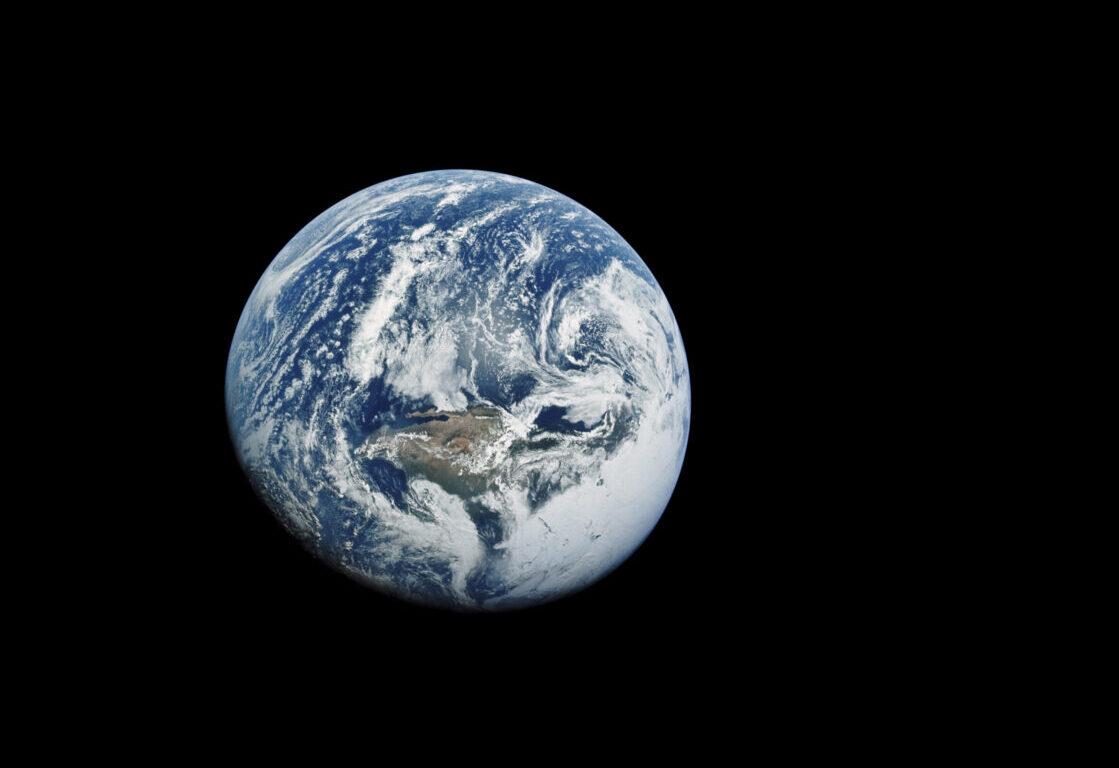 “Then God saw everything that He had made, and indeed it was very good…” (Gen. 1:31). 

Through Satan’s efforts, sin entered the world and destroyed this prefect creation.
Satan seeks to corrupt our minds.
“Whose minds the god of this age has blinded, who do not believe, lest the light of the gospel of the glory of Christ, who is the image of God, should shine on them” (2 Cor 4:4). 

“But I fear, lest somehow, as the serpent deceived Eve by his craftiness, so your minds may be corrupted from the simplicity that is in Christ” (2 Cor. 11:3).
Satan seeks to corrupt our minds.
“Anxiety in the heart of man causes depression, but a good word makes it glad” (Proverbs 12:25).
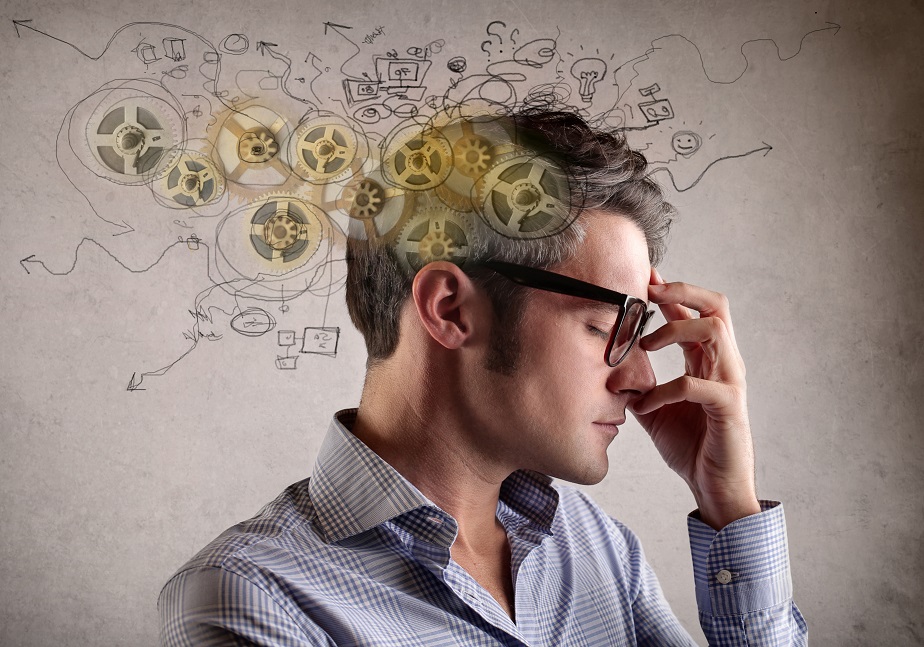 King DavidThe man after God’s own heart.
King DavidThe man after God’s own heart.
“I am weary with my groaning; all night I make my bed swim; I drench my couch with my tears” (Ps. 6:6). 

“For innumerable evils have surrounded me; my iniquities have overtaken me, so that I am not able to look up; they are more than the hairs of my head; therefore my heart fails me” (Ps. 40:12).
King DavidThe man after God’s own heart.
I am troubled, I am bowed down greatly; I go mourning all the day long. 
For my loins are full of inflammation, and there is no soundness in my flesh. 
I am feeble and severely broken; I groan because of the turmoil of my heart. 
Psalm 38:6-8
King DavidThe man after God’s own heart.
“Answer me speedily, O Lord; my spirit fails! Do not hide Your face from me, lest I be like those who go down into the pit” (Ps. 143:7).
JobThe blameless and upright man.
JobThe blameless and upright man.
Why did I not die at birth? Why did I not perish when I came from the womb? 
Why did the knees receive me? Or why the breasts, that I should nurse? 
For now I would have lain still and been quiet, I would have been asleep; then I would have been at rest 
Job 3:11-13
JobThe blameless and upright man.
Man who is born of woman is of few days and full of trouble. 
He comes forth like a flower and fades away; he flees like a shadow and does not continue. 

Job 14:1-2
ElijahGod’s victorious prophet.
1 Kings 19:4-10
JeremiahThe weeping prophet.
Why is my pain perpetual and my wound incurable, which refuses to be healed? Will You surely be to me like an unreliable stream, as waters that fail? 

Jeremiah 15:18
JeremiahThe weeping prophet.
Cursed be the day in which I was born! Let the day not be blessed in which my mother bore me! 

Why did I come forth from the womb to see labor and sorrow, that my days should be consumed with shame? 

Jeremiah 20:14, 18
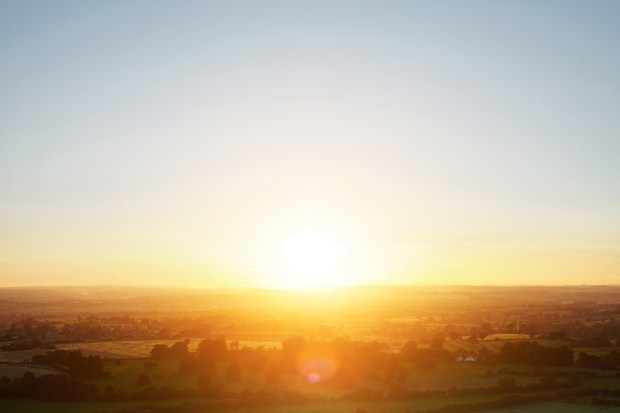 Help for Christians with Depression
Use God’s Built-In Mechanisms to Deal with Depression - Ps. 139:14
Confession - Ps. 32:1-5
Simplify Your Life - Luke 10:38-42
Stay Active/Engaged in Life - 1 Kings 19:15-18
Accept Help from Brethren - 1 Cor. 12:26
Please note: this sermon is not a call for you to stop receiving professional treatment for depression!